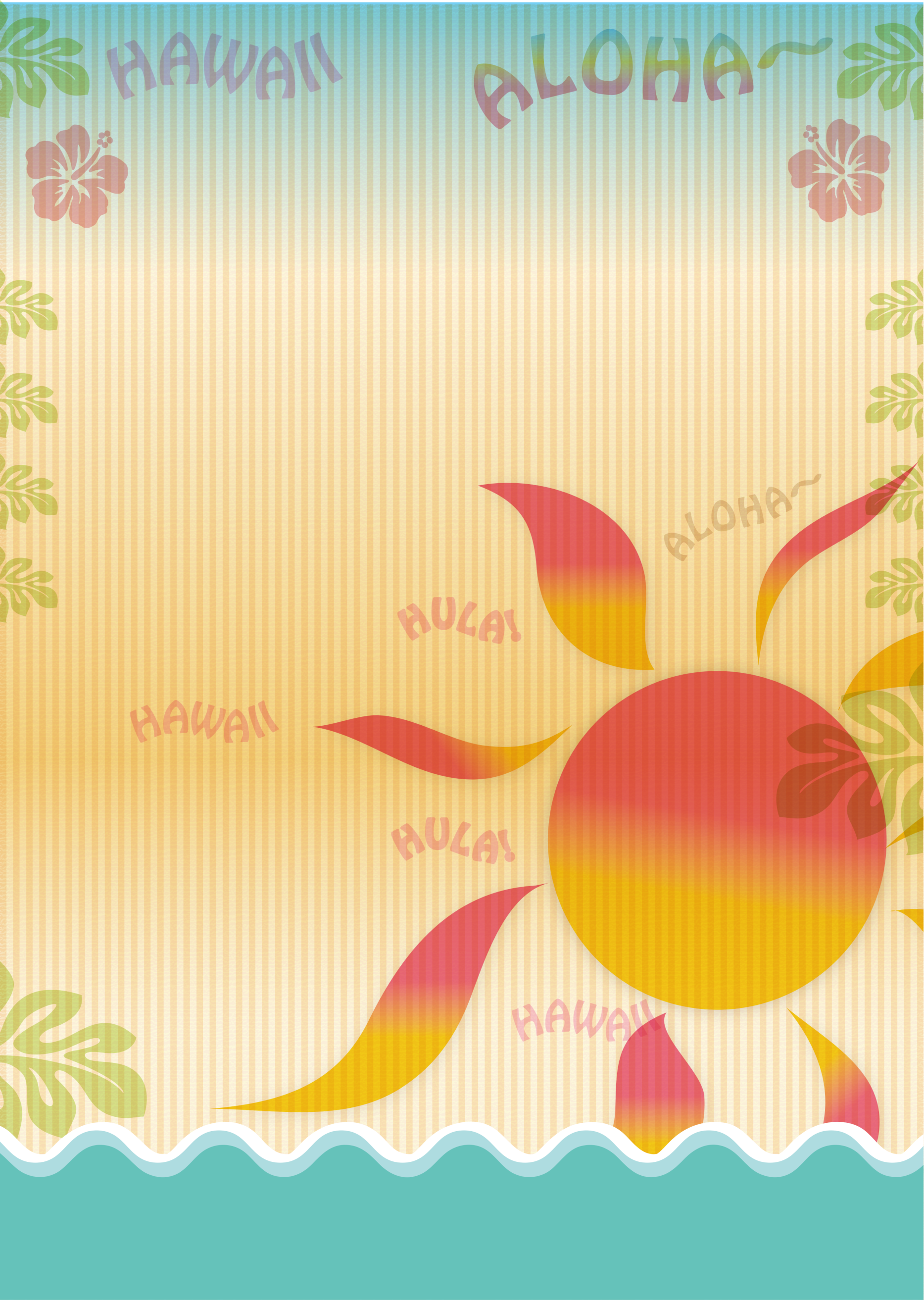 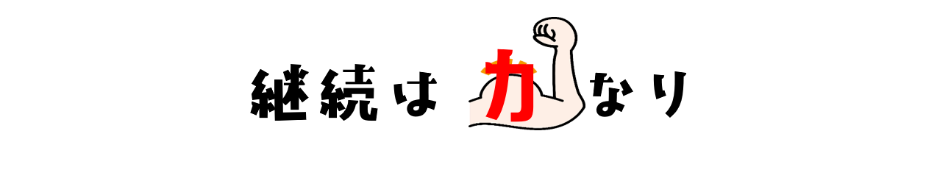 木曜日のフラ
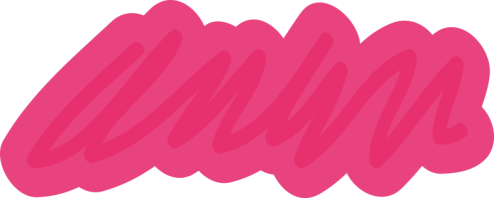 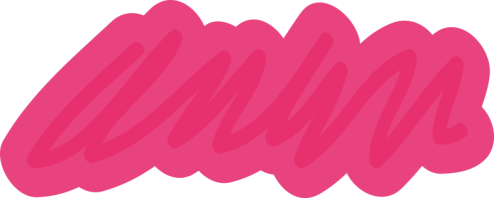 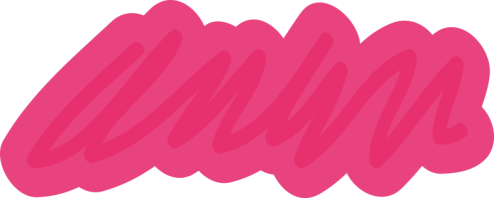 イスや
車いすでも！！
初めての方
でもOK！！
男性大歓迎
ラポール上大岡 習慣化プログラム
みんなとエクササイズ!!!
フラダンスエクササイズで
基礎体力up、代謝upを目指しましょう
開催日時　第２・４木曜日　※祝日を除く
　　　　　　　１０：３０～１１：３０
　　参加費　　１回　３００円
　　定　 員　　１５名（先着順）
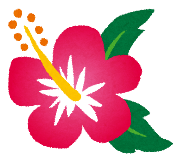 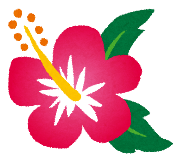 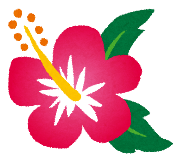 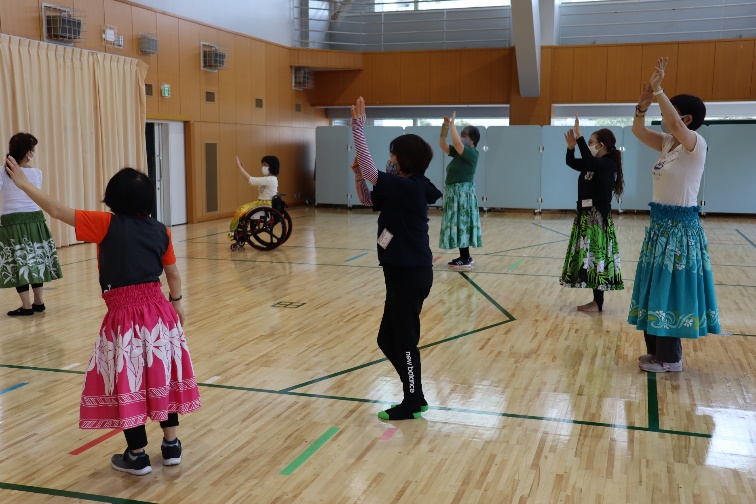 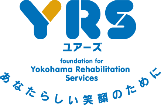 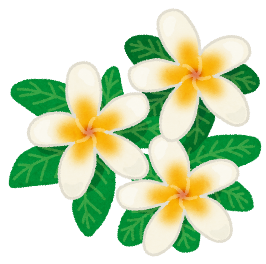 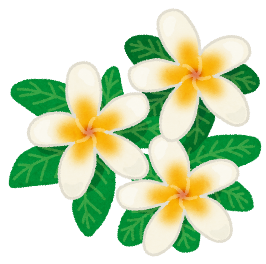 ラポール上大岡習慣化プログラム
みんなとエクササイズ!!! 　
木曜日のフラ　【開催要項】
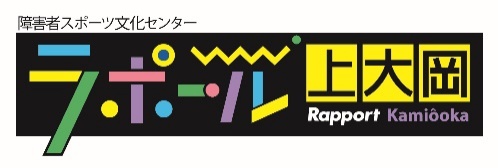 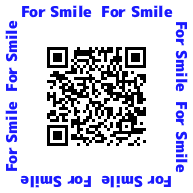 お問い合わせ・申し込み
障害者スポーツ文化センター　ラポール上大岡　
スポーツ課
電話：045-840-2151　　Fax：045-840-2157